Pancreas
Dr. Omar Hamdan MD
Anatomical pathology Mutah UniversitySchool of Medicine- Department of Laboratory medicine & PathologyGIT lectures 2020
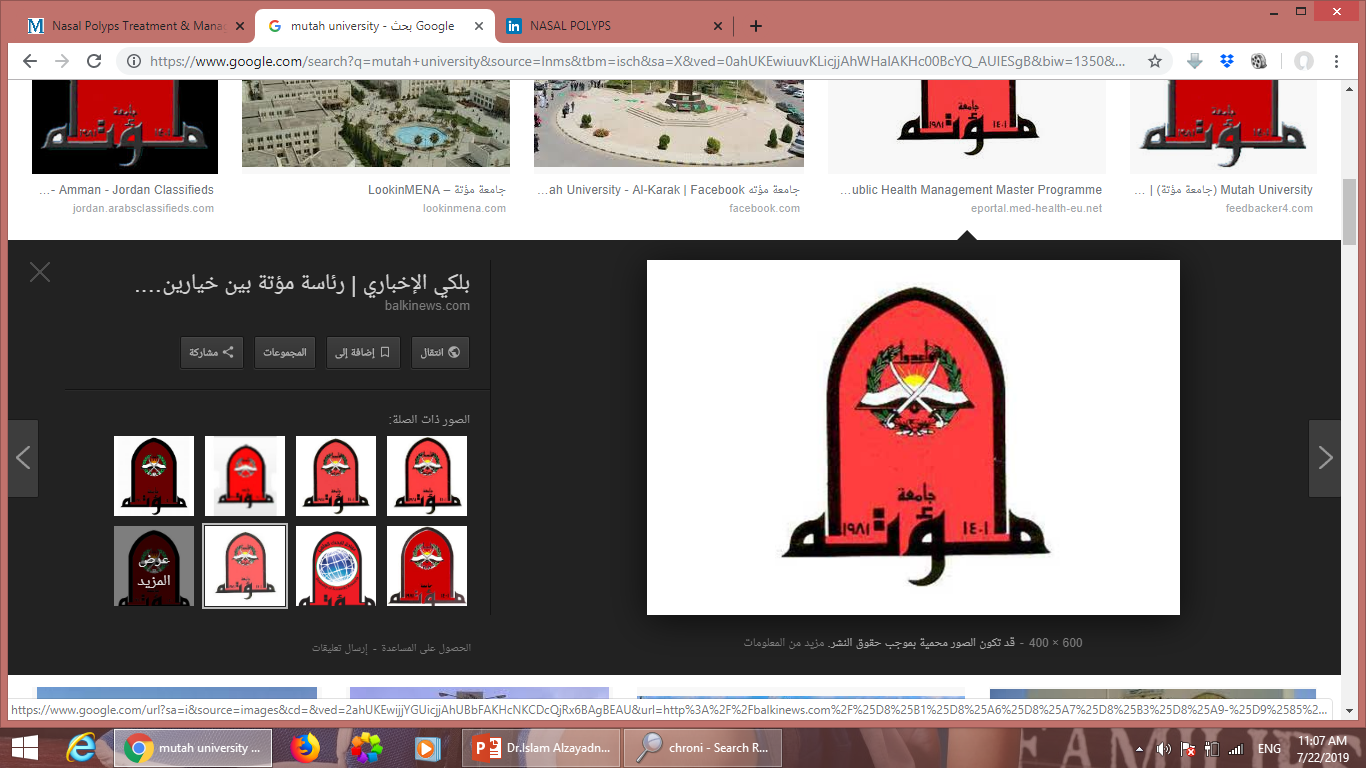 Acute pancreatitis
Inflammation of the pancreas  associated with acinar cell injury
Clinical features:
1-abdominal pain  cardinal sign  mild-severe
epigastric with  radiation to the back
2-shock
It is due to:
-pancreatic hemorrhage
-Release of vasodilating agents as  bradykinin & PGs
It results in electrolyte imbalance , loss  of blood volume & toxemia
3- increased serum amylase level
-It inceases within the first 12 hrs &  back to normal within 48-72 hrs
Other conditions associated with  increase in amylase serum level are:
1-perforated gastric ulcer  2-pancreatic carcinoma
intestinal obstruction
perotinitis
secondary pancreatic disease
4-increase serum lipase level
-it increases within 72-96 hrs &lasts for  7-10 days
- It is highly sensitive & specific for  acute pancreatitis
5-hypocalcemia
Calcium binds fatty acids released  from lipolysis of fat in the abdomen
6-Jaundice ,hyperglycemia &  glycosuria occur in less than 50% of  cases
7-ARDS & acute renal failure
Causes of acute pancreatitis
1-pancreatic duct obstruction (35-60 %)  a.gall bladder stones (25X increase risk)  b.cystic fibrosis
c.tumors  d.edema
e.parasites	e.g Ascaris
2-direct injury of acinar cells of pancreas  a.ethanol
b.viruses
c.drugs	as diuretics  d.trauma
e.acute ischemia , shock,vasculitis -----  f.hypercalcemia
g.hyperlipidemia  h.obesity
3- idiopathic
10-20% of the cases

4-hereditary pancreatitis  Aut. Dominant trait  Mutation in PRSS1 gene
pathogenesis
autodigestion of pancreatic tissue by  activated pancreatic enzymes  (chemotrypsinogen,proelastase,
prophospholipase& trypsinogen)
cellular injury response mediated by  proinflammatory cytokines
defective transport of proenzymes within  acinar cells
-normally pancreatic enzymes are  present in acinar cells as proenzyme  forms (zymogen granules) & confind  to membrane-bound compartment  before secrtion
-zymogen granules release their  enzymes into the apical lumen for  delivery via the pancreatic duct to  the duodenal lumen
-trypsin is a major activator of other  proenzymes which is synthesized by  acinar as proenzyme trypsinogen
-in acute pancreatitis proenzymes are  activated & released from zymogen  granules within the acinar cells 
damage of acinar cells & fatty  tissue in & around the pancreas 
damage of elastic tissue of blood  vessels  hemorrhage
-premature activation of proenzymes  esp.trypsinogen is the key step & it  is favoured by:
low pH
increased I.C calcium
cathepsin B within lysosomes
Activated trypsin 
Prekallikrin  active form
stimulate kinin system,hagman  factor(factor IX) & clotting  &complement factors  small  vessels thrombosis  rupture
hemorrhage
-damaged acinar cells release potent  cytokines attraction of  neutrophils & macrophages
release of more cytokines as
IL-1,NO,PAF inflammation &  pancreatic damage
Mrphology of acute pancretitis
-It is related to duration & severity
-features:
proteolytic destruction of pancreatic  substance
necrosis of blood vessels & interstitial  hemorrhage
necrosis of fat by lipase
acute inflammatory reaction
-Fat necrosis is most characteristic  Fat hydrolysis)FFA(----combine with Ca++
(saponification)----insoluble
salts(calcification)
-Pancreatic pseudocyst are formed in  50% of the cases
-suppurative appendicitis
-obstruction of duodenum
-abscess formation
-hemorrhages
prognosis:
-mortality is high 20-40%
-death is usually due to:-  1-shock
2-abdominal sepsis  3-ARDS
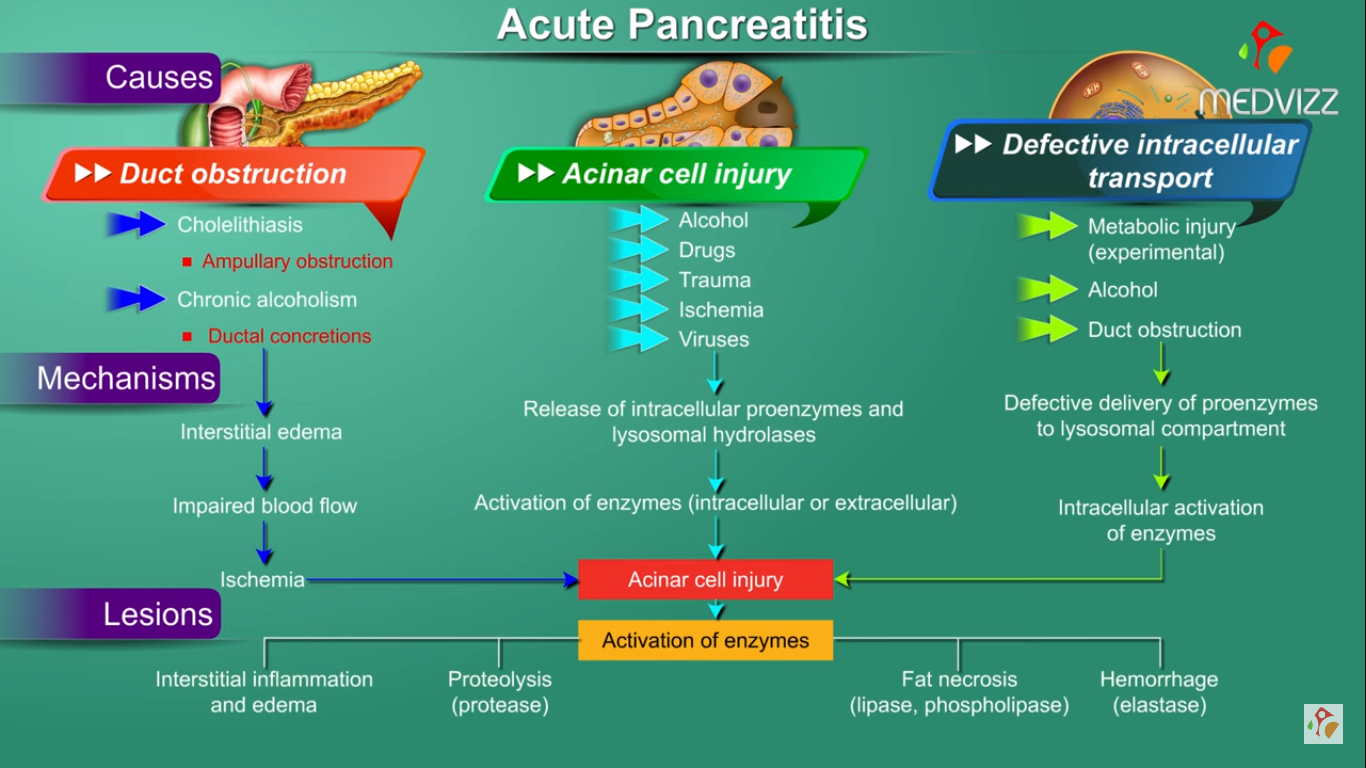 Chronic pancreatitis
Repeated bouts of mild-moderate  pancreatic inflammation with  progressive loss of pancreatic  parenchyma & fibrosis
Predisposing	factors
alcoholism
hypercalcemia
hyperlipoproteinemia
long standing obstruction of pancreatic duct  5-biliary tract disease
hereditary
hemochromatosis  8-cystic fibrosis
9-idiopathic	40% of cases
morphology
-Atrophy of exocrine gland
-fibrosis
-chronic inflammation
-destruction of pancreatic ducts
-ductal protein plugs
-calcifications
-pseudocysts
Clinical features
-asymptomatic
-attacks of abdominal pain
-recurrent attacks of jaundice
-indigestion
-diabetes mellitus
-weight loss
-malabsorption
diagnosis
-increased amylase & lipase in the  serum
-calcifications in the pancreas on x-ray  or CT scan
-presence of pseudocysts
Pancreatic carcinoma
-Peak incidence	60-80 yr
-predisposing factors:
smoking
hereditary pancreatitis (increase risk 40X 3-genetic mutations
K-ras gene mutation(most common)  CDKN2A P16)	mutation-Both present in 90% of the cases-  T53gene mutation (>50% of cases)  HER2/NEU amplification (>50% of the cases)  BRCA2 & MLH genes mutation
epidemiology
-M : F = 3 : 1	in youngs
1 : 1	in olds (>60yrs)
-blacks > whites
Risk factors
1-smoking increase the risk by 2-3X  2-chemical carcinogens
3-meat & fat-rich diet  4-D.M
5-chronic pancreatitis
-location:
General features:
-adenocarcinoma
-desmoplastic reaction
-ulceration of duodenal mucosa
-dilatation of biliary tree
-involvement of adjacent organs as spleen,  adrenal, vertebra, colon, stomach---
-perineural invasion
METS
-liver & regional lymph nodes
-lung ,bones , adrenals , peritoneum
Clinical presentation
-silent
-pain
-weight loss
-obstructive jaundice
-migratory thrombophlebitis (Trousseau sign )  in 10% of the cases
-acute painless dilatation of GB & jaundice  (Courvoisie sign)
-increased CEA & CA 19.9 Ag in the serum
Prognosis
-50% of cases die within 6 months
-5-yr survival is < 1%
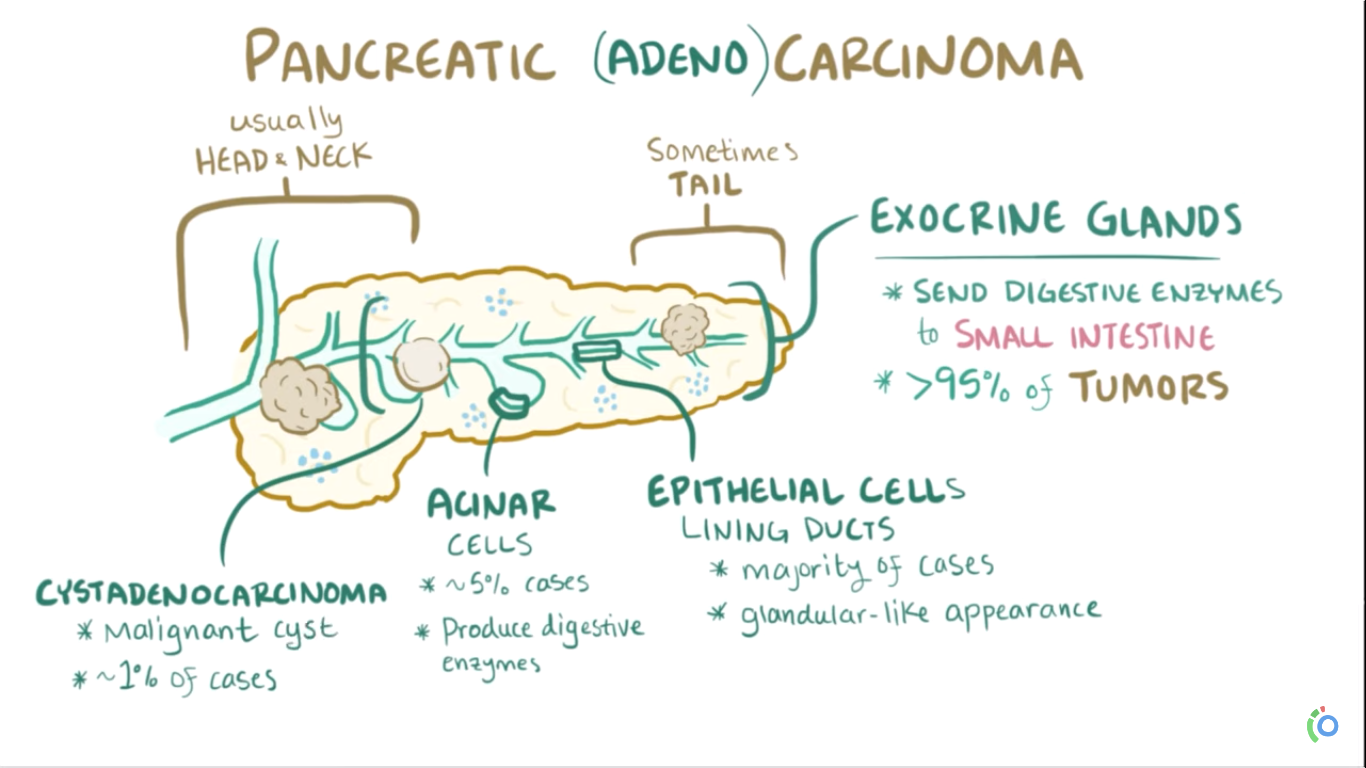 BILLARY ATRESIA
Complete obstruction of the  lumen of the extrahepatic  biliary tree within the first 3  months of life
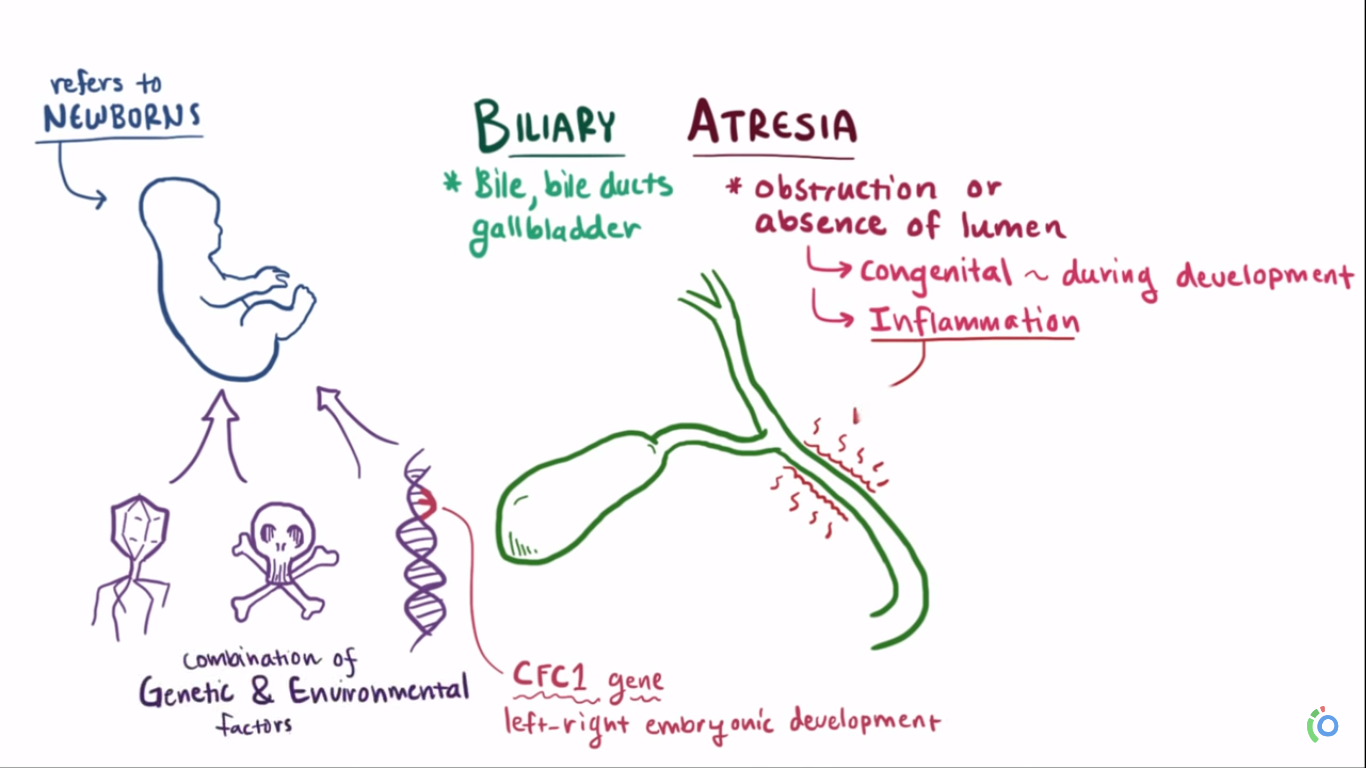 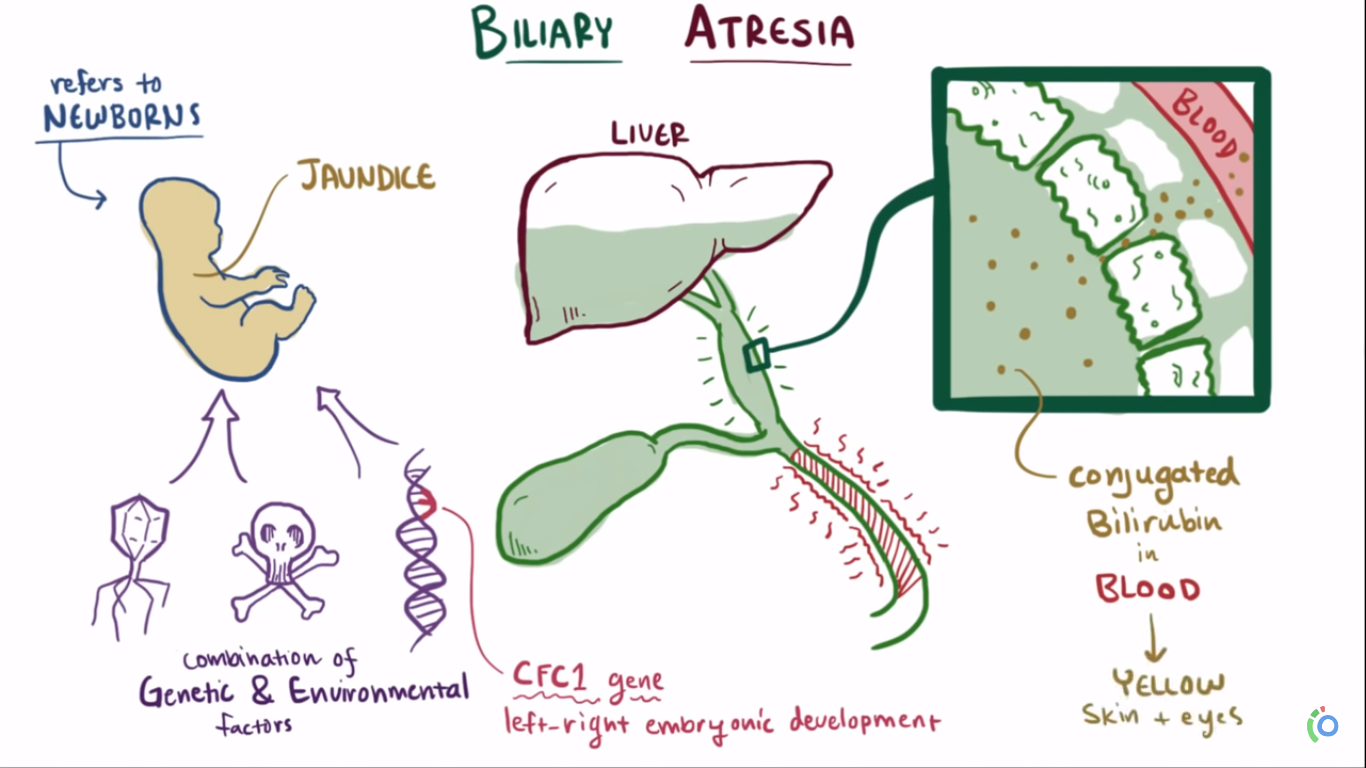 It occurs in about 1:10000 live  births
It is the cause of neonatal  cholestasis in One third of the  cases.
It is the most common cause of  death from liver disease in early  childhood
Rapid progress to cirrhosis.
Pathogenesis:
Two types:
1.	Fetal form
20% of the cases
Associated with other  anomalies as malrotation of  abd viscera, interrupted inf.  Vena cava, polysplenia, CHD
2. Perinatal Form
-Normally developed biliary tree  is destroyed after birth
-? Viral infection as  rotavirus
- ? Genetic inheritance.
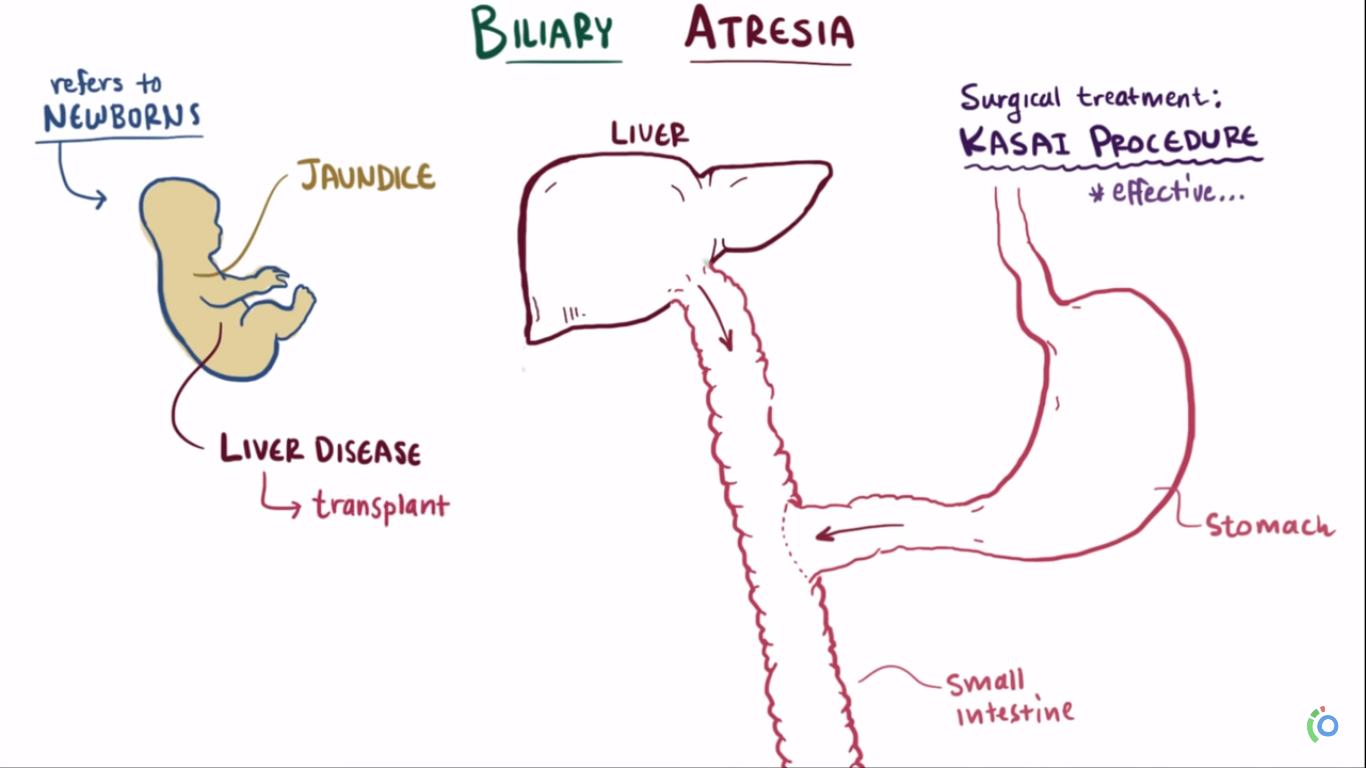 Morphology of biliary atersia
Inflammation & stricture of the  hepatic or common bile ducts.
Periductular inflammation of  intrahepatic bile ducts.
Progressive destruction of the  intrahepatic biliary tree.
Bile duct proliferation
Portal tract edema & fibrosis
Cholestasis
Clinical Features:

-Neonatal cholestasis
-Normal wt. & postnatal wt. gain
-F > M
-Hyperbilirubinemia
-A cholic stool
CHOLECYSTITIS
Acute
Chronic
Acute on top of chronic  Almost always occurs in
association with stones
Morphology  Acute cholesytitis
enlarged tense GB
Bright red – GreeSubserosal hemorrhages
Fibrin & suppurative exudate  on serosa.
Stones in 90% of cases in neck  of GB or cystic duct.
nblack  discoloration
Cloudy turbid bile + fibrin,  hemorhage, pus
Empyema = GB filled with pus.  GB	wall in thick, edematous,  hyperemic
Gangrenous GB = necrosis of  wall
Histologically GB wall shows  features of acute inflammation,  edema, leukocytes infiltration  congestion ….etc.
Chronic cholecytitis

Recurrent attacks of steady or  colicky epigastric or RUQ pain.
Nausea & vomiting,
Fat intolerance
Almost always associated with  GB stones.
Morphology of chronic cholecystitis
Changes are variable & might be  minimal.
Presence of stones is sufficient for  Dx.
Gall bladder may be normal in  size, contracted, or enlarged
Mucosal ulceration are infrequent
Submucosal & subserosal fibrosis
Lymphocytic infiltration of GB  wall.
Cholangitis = Bacterial infection of  the bile ducts mainly due to  obstruction (commonly by stone)
Other cause
Stent or catheters
Tumors
Acute pancreatitis
Benign stricture
Bacteria enter biliary tract  throught the sphincter of oddi.
CARCINOMA OF THE  GALLBLADDER
Women 7th	decades  5yr. Survival about 1%
Gallstones in 60-90% of  cases
Morphology:
Infiltrating or exphytic
Fundus &neck are the most common  sites (lateral walls.(
Adenocarcinoma 95%
Adenosquamous, squamous	ca. 5%
Carcinoid
Local exension to liver, cystic duct,  lymph nodes
Distant spread: peritoneum, GI, lungs
Clinical Features
Pre-operative Dx in <20%  Nausea, vomiting, pain, jaundice
, wt loss, anorexia
Obstruction which leads to acute  cholecytitis.
CHOLANGIOCARCINOMA
-Arise from bile ducts  within & outside the  liver
-Incidence 0.6/100000 
-M=F
Predisposing factors:
Sclerosing cholangitis
Congenital fibropolycystic  disease of biliary system
Thorostat
Chronic infection by liver  fluke
Morphology  Adenocarcinoma  Marked demoplasia

Metastasis
Hematogenous: Lung, bones  (vertebra), Adrenals, brain (50%  of cases)
Lymphatic: regional LN. (50%)
Ampullary tumors
Morphology
small tumors at time of  diagnosis.
Adenocarcinoma
+ mucin
+ Squmous
Klastskin tumor
Tumors arise from Rt. And Lt.  hepatic duct at the liver hilus.
Presentation
Jaundice, decoloration of stool  Nausea, vomiting and wt loss
liver in 50%
GB in 25%
serum alkaline phophatase and  transaminases
prothrombin time  Dark urine
Prognosis very bad mean  survival 6-18 months.